SOUNDS WRONG 2024Kampagne „Melden statt teilen“
Kampagne „Melden statt Teilen“
Zielgruppe: Kinder und Jugendliche
„Abholen“ der Zielgruppe durch zielgruppengerechte Ansprache und Beispiele aus deren Lebensrealität - psychologischen Zugangsbarrieren durchbrechen
Start: 10. Oktober 2024
soundswrong.de: jugendgerechte Auffrischung und nutzerfreundlicher Meldebutton
Social-Media-Kampagne 
Ströer-Großplakat-Kampagne 
Video „Halte Noah auf!“
Gamification-Ansatz
Schulkampagne mit Info-Screen-Inhalten, Plakaten und Postkarten
Neue Plakate und Info-Flyer für Schüler, Lehrer und Eltern
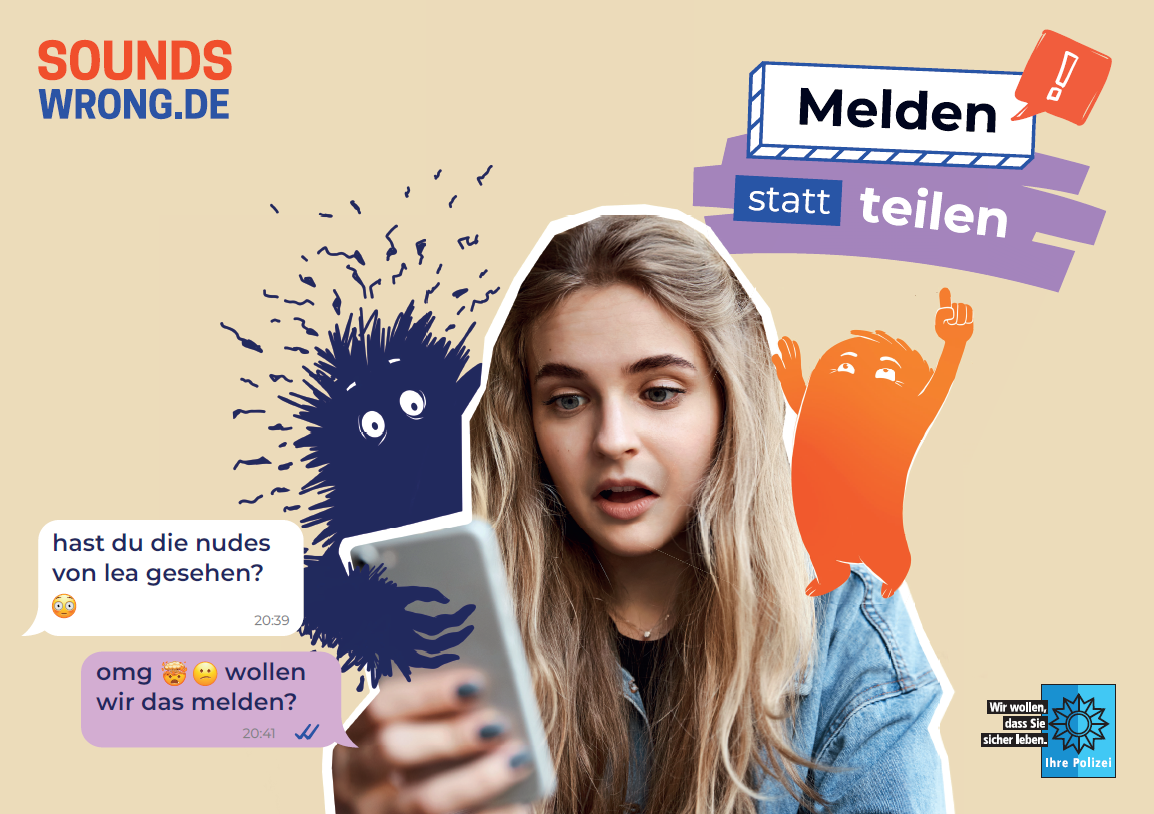 soundswrong.de               Social-Media-Kampagne             Neues Video
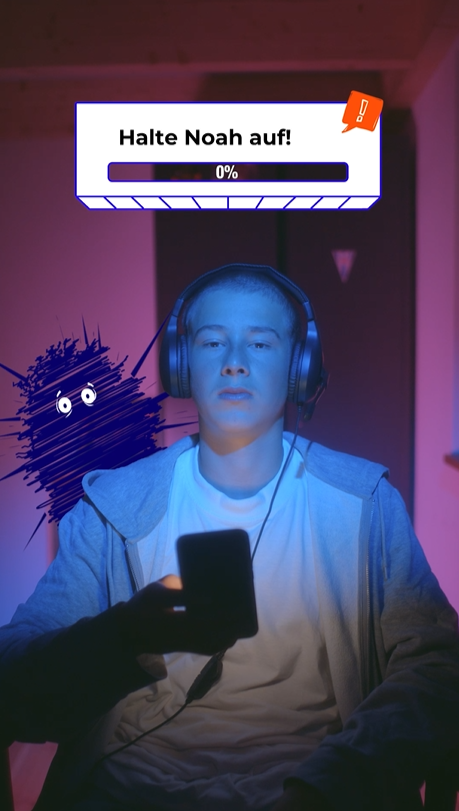 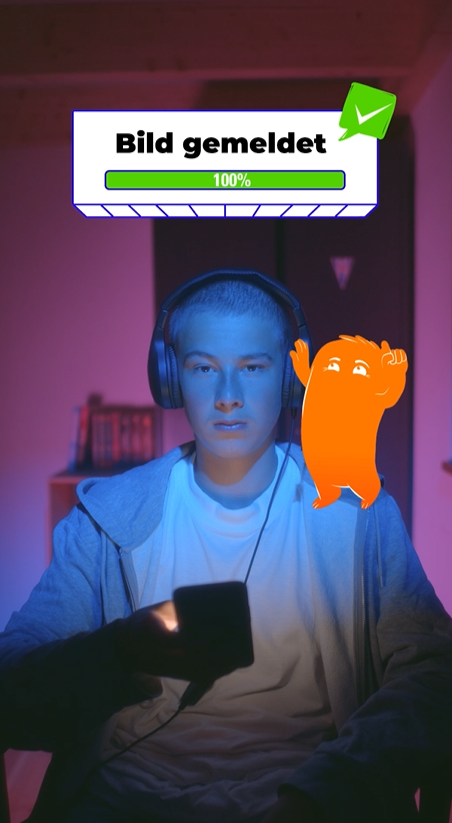 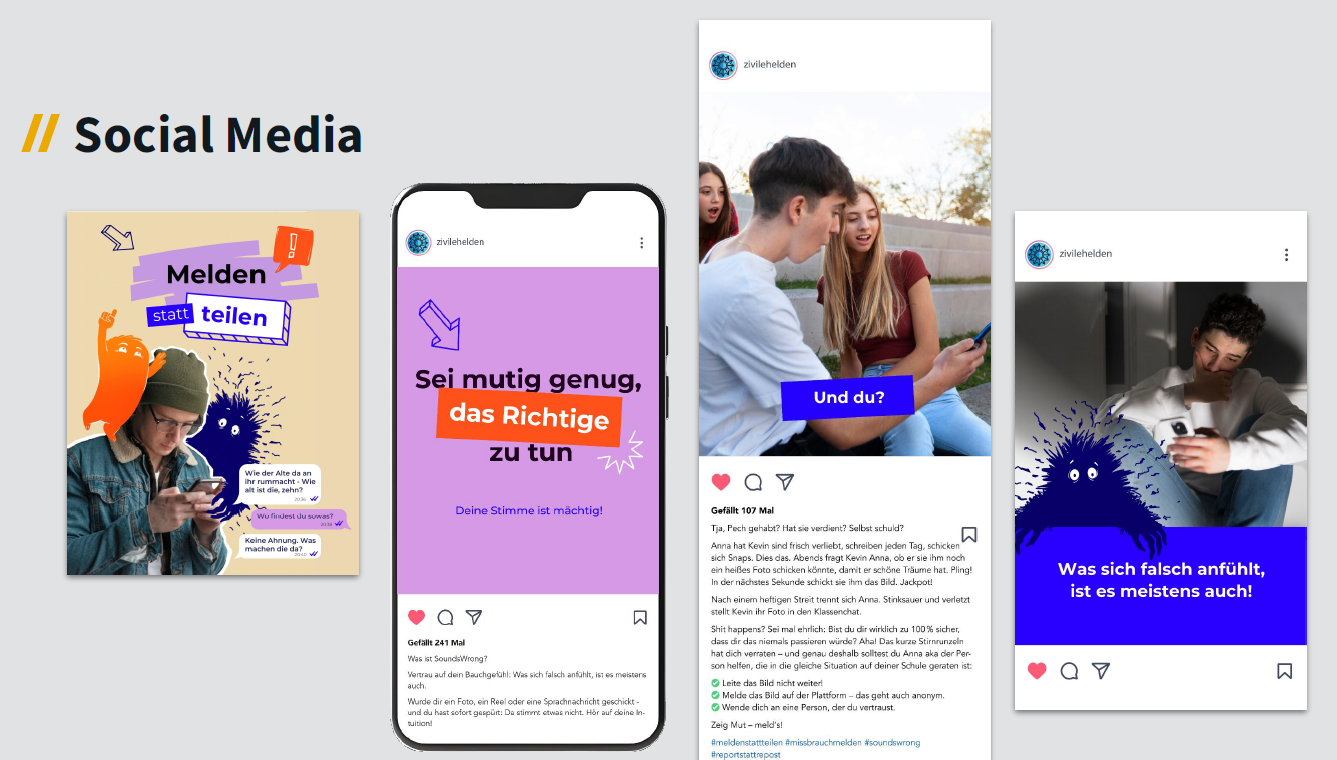 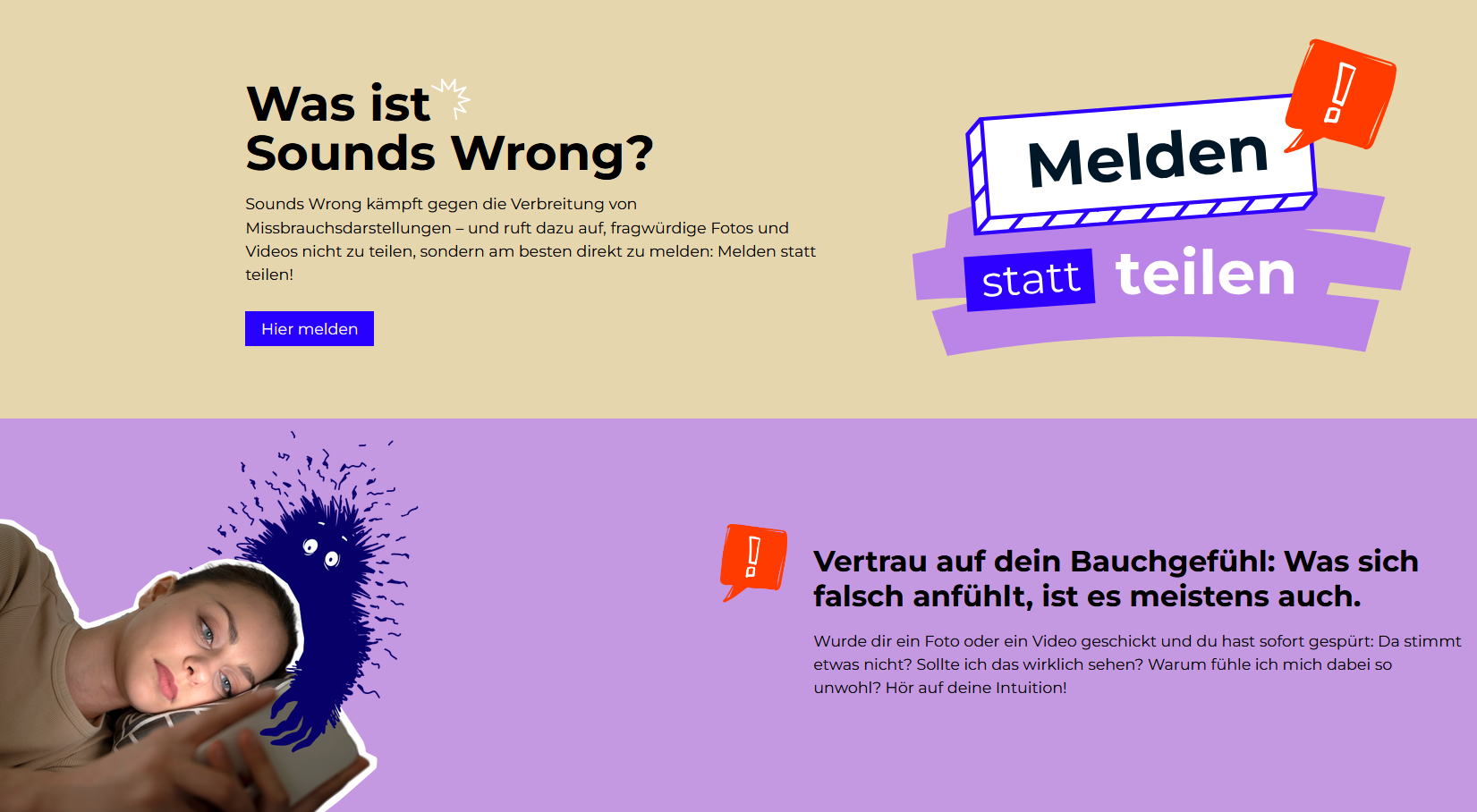 Stop-Sharing-Game            Schulmedien                 Zielgruppen-Flyer & Plakat
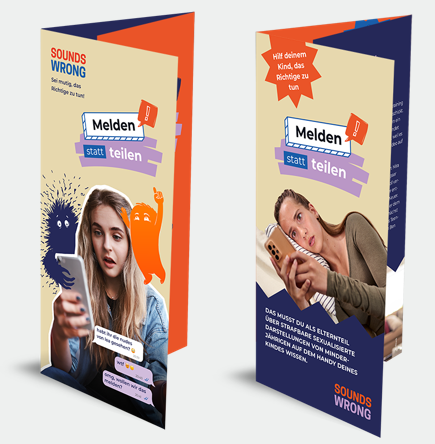 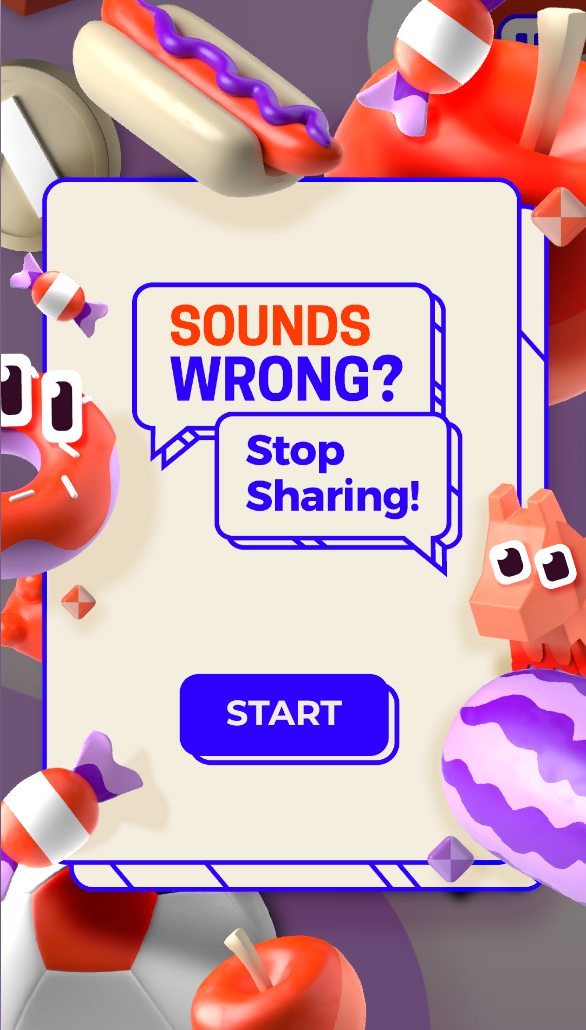 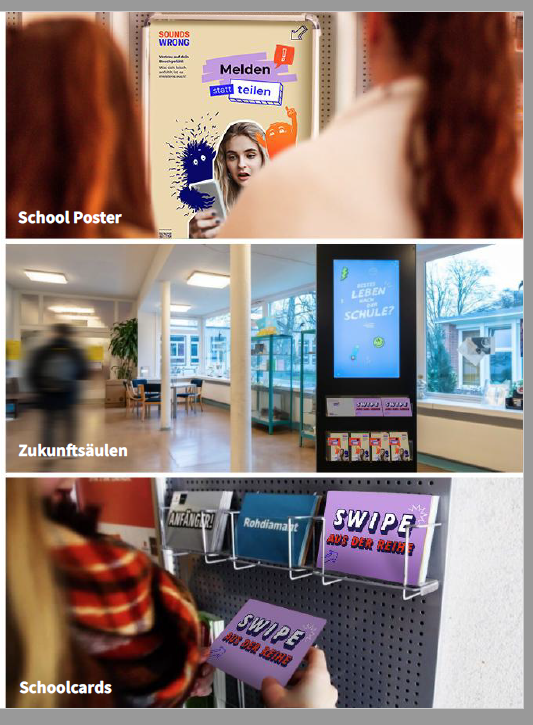 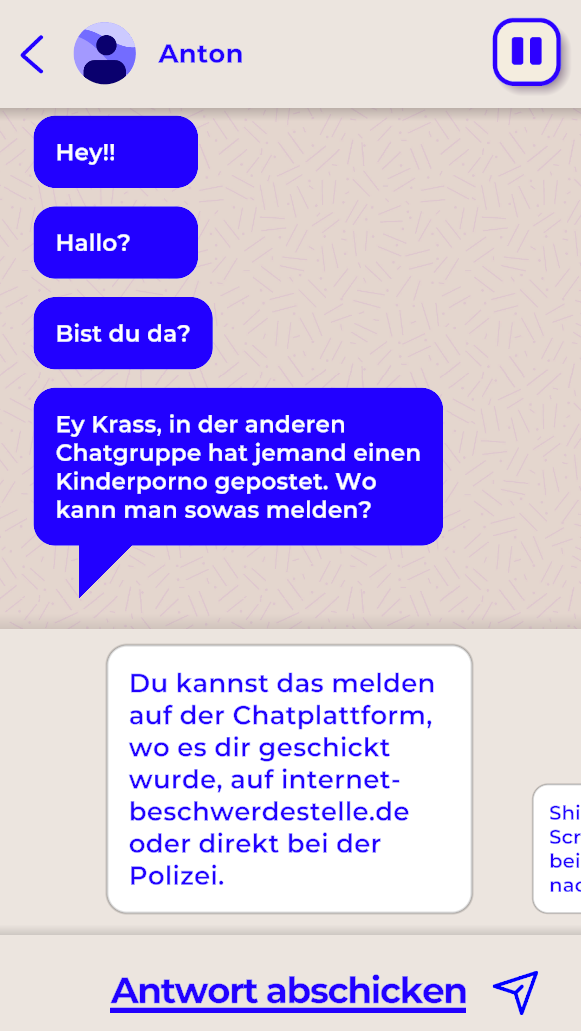 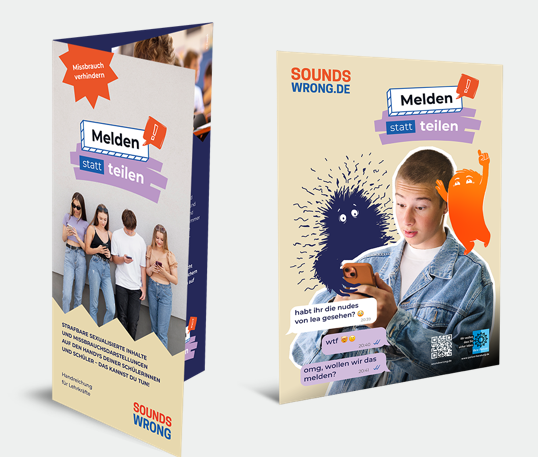